Titulkovací problémy a strategie
PRNJ007 Titulkování
JS 2022
„Titulky nejsou ani by neměly být úplná reprodukce mluvených dialogů, protože jsou doprovázeny obrazem a zvukem – byly by tedy částečně redundantní – a protože divák potřebuje čas na přečtení.“
Cintas, Remael 2014
redukce textu
zkracování a přeformulování
na lexikální úrovni
univerbizace
zredukované slovesné tvary 
nahrazení kratšími synonymy či ekvivalenty 
použití zkratek, akronymů nebo čísel
generalizace výčtů
změna na jiný slovní druh
řidičský průkaz -> řidičák, student medicíny -> medik
chtěla bych -> chci
spousta peněz -> balík
strakapoud - pták
18 kilometrů -> 18 km
koblížek, větrníček, sladký marcipán -> sladkosti
na syntaktické úrovni
používání jednoduchých vět
smysluplné shrnutí 
změna pasivu na aktiv a naopak
změna přímé/nepřímé řeči či otázek
nahrazení substantiv zájmeny nebo deiktickými výrazy
Vypouštění slov
výplňková slova, zaváhání, chybné začátky vět a opakování slov
 fatické výrazy, citoslovce
negramatické konstrukce
pozdravy a oslovení (pokud jsou nám osoby již známé)
mezinárodně srozumitelná slova
zesilující přívlastky (adjektiva, adverbia)
zvolání, která jsou podpořena mimikou a gesty
Titulky by měly být pro diváky na první pohled srozumitelné.
překlad kulturních specifik a humoru
přejímaní 

kalk

explikace
    substituce	guláš -> stew
    dovysvětlení 	americký prezident Joe Biden 
    parafráze		bar micva -> oslava židovské dospělosti		
    neutralizace
Halloween
Wolkenkratzer -> mrakodrap
adaptace  		clafoutis -> bublanina	
vytvoření neologismu		třaskavý skvorejš 
kompenzace
vynechání
Intertextualita
= odkaz na jiné texty, díla 

známé úryvky z děl, proslovů, rozhovorů
jména děl
citáty
rozeznat, hledat zakotvené české překlady, 
při překladu myslet na srozumitelnost a zachování odkazu
Gender
v překladu (i jinde) je nutné respektovat, jak se daná osoba identifikuje

ona/jí, -la
on/jemu, -0
oni/jim, -li
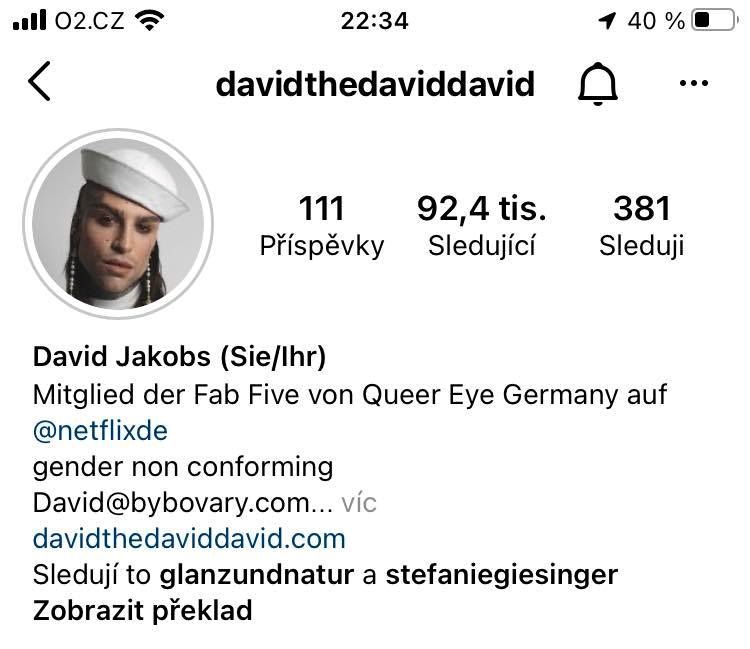 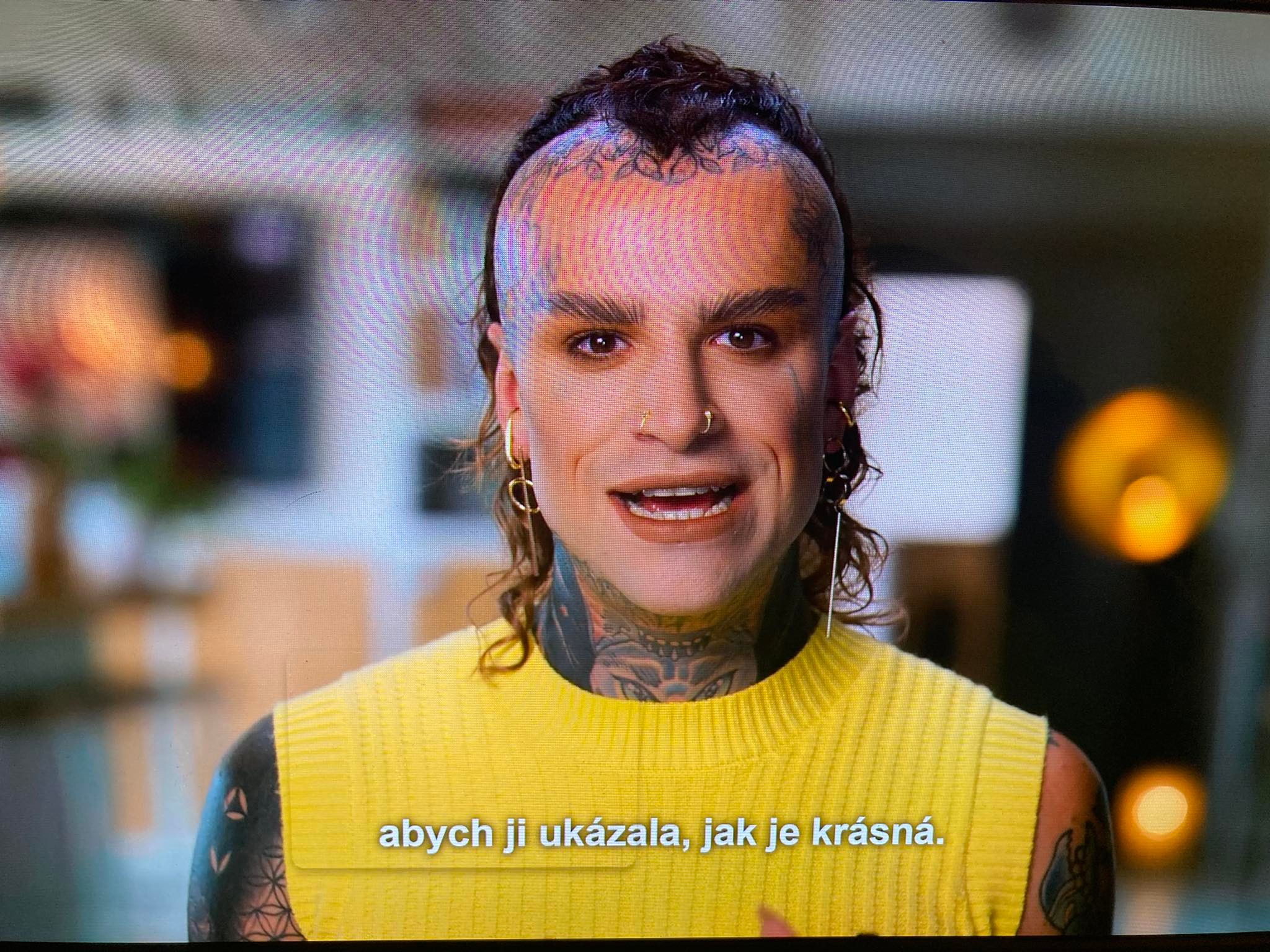 Das Tierische hat keine Klasse.
Das war 'ne Schweinerei. Ich musste putzen helfen.
Pfui, Monika. Pfui.

Onkel Heiner wird dir die Flausen schon austreiben.
Eine unter der Haube und bald bist du dran, Evchen, ja.

Er ist zwar Irrenarzt, aber sieht fast so aus wie Paul Hubschmid.

Tut mir leid, Muttchen.

Aus meiner Mittelschulklasse ist jetzt sogar schon Hedwig Schiffke verlobt.
Ich komme nicht weiter mit Fassbender.
Být zarostlý není na úrovni.
Byla to strašná spoušť. Musela jsem pomoct s úklidem.
Že se nestydíš, Moniko.

Strýc Heiner tě určitě srovná.
Jedna pod čepcem, a brzy přijdeš na řadu ty, Evičko.

Sice je to cvokař, ale vypadá skoro jako Paul Hubschmid.

Promiň, mami.

Z mé třídy je zasnoubená už i Schiffková. 
S Fassbenderem žádný pokrok.